Communication
Learning Objectives
After studying the chapter, you should be able to:
Explain why effective communication helps an organization gain a competitive advantage.
Describe the communication process, and explain the role of perception in communication.
Describe the communication networks that exist in groups and teams.
Explain how advances in technology have given managers new options for managing communications.
Describe important communication skills.
Communication and Management
Communication
The sharing of information between two or more individuals or groups to reach a common understanding.
Importance of Good Communication
Increased efficiency in new technologies and skills
Improved quality of products and services
Increased responsiveness to customers
More innovation through communication
The Communication Process
Phases of the Communication Process:
Transmission phase in which information is shared by two or more people.
Feedback phase in which a common understanding is assured.
Hope he likes the funny birthday card & gift card that I got him…
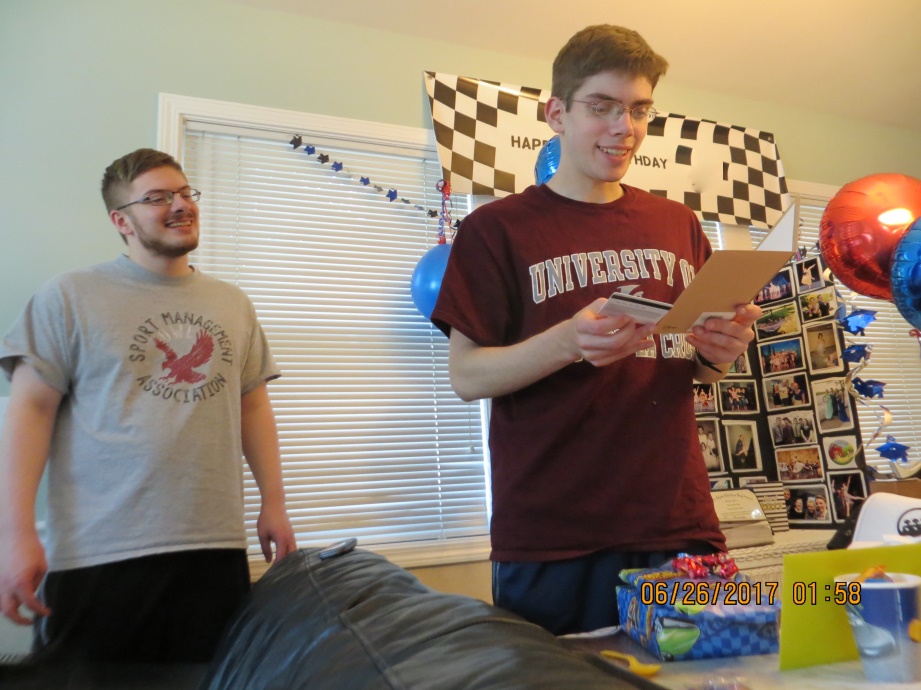 The Communication Process
Phases of the Communication Process:
Transmission phase: information is shared.
Feedback phase: a common understanding is assured.
Sender must decide what information to share and encodes the message into language.
Noise: anything harming the communication process.
The Communication Process
E X H I B I T 11-1
The Communication Process
Messages are transmitted over a medium to a receiver.
Medium: the pathway over which the message is transmitted (e.g., telephone, written note, email).
Receiver: the person getting the message.
The receiver decodes (interprets) the message, allowing the receiver to understand the message.
This is a critical point: failure to properly decode the message can lead to a misunderstanding.
Feedback by receiver informs the sender that the message is understood or that it must be re-sent.
Verbal & Nonverbal Communication
Verbal Communication
The encoding of messages into words, either written or spoken
Nonverbal
The encoding of messages by facial expressions, body language, and dress. May enhance verbal message or sometimes contradict it.
[Speaker Notes: As we looked at earlier, communication can move through different channels and take on different forms.  There is oral communication or the spoken word.   This form of communication is quick and there is immediate feedback – the disadvantage is that the message can be distorted based on the sender and the receiver.  

Written communication is another channel and one that is tangible and easy to go back to verify.  The problems are that it takes a lot of time to do and there is no immediate feedback.  

Nonverbal communication is another channel often used in organizations.   This can be a nod, a look, or the crossing of arms.  It supports other channels of communication and helps to express emotions and feelings.  However, it is often ridden with misperception and can greatly influence the receiver’s interpretation of the message.]
The Role of Perception in Communication
Perception – process through which people select, organize, & interpret sensory input to give meaning to the world around them.
Biases – systematic tendencies to use information about others in ways that can result in inaccurate perceptions.
Can interfere with 
  decoding and even 
  encoding messages.
Effective Communication & Information Richness
Managers and their subordinates can become  effective communicators by:
Selecting an appropriate medium for each message—there is no one “best” medium.
What is the Channel (or Media) Richness Model? (pp. 371 – 374)
E X H I B I T 11-7
[Speaker Notes: The media richness model sets forth the continuum between low channel richness and high channel richness.  Memos and letters will fall on the low richness side where face-to-face communications will be on the high richness end.]
Information Richness and Nonverbal Communication (text, p. 370)
Nonverbal Communication includes:
Body motion (“Kinesic” behavior)
Paralanguage (“Vocalics” or “Paralinguistics”)
Proxemics
Don’t know these terms? Want to learn more?  You might enjoy one or more of these optional videos: 
https://www.youtube.com/watch?v=kcx2w4_fNAQ (8 min.)
https://www.youtube.com/watch?v=P5j0DFkbnE0 (2 min.)
https://www.youtube.com/watch?v=akPy6o99pUk (4 min.)
Electronic Communications: E-mail (pp. 372 – 375)
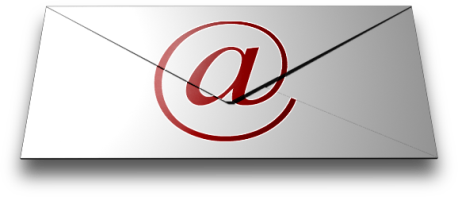 What are Advantages of e-mail?: 


  

What are Disadvantages of e-mail?:
[Speaker Notes: It has been show that over 70% of all communication in an organization is done electronically.  This is highly advantageous and efficient for organizations because of the quick turn around, written record, and low cost of distribution.  However, there are many disadvantages.  The biggest problem with email is that the message is often misinterpreted.  You can not read body language or see emotional cues when you read an email, so it is hard to decode the message that is sent.  

In addition, the volume of email has increased so significantly that it is overloading readers and causing frustration or anxiety.  Email can also be misused because it tends to make the sender feel more removed from the situation and it may remove their inhibitions and cause them to write things they normally would not have said.]
Electronic  Communication: Instant / Text  Messaging
Instant Messaging:
e-mail sent to receiver’s desktop or portable device
Text Messages:
Short messages sent to cell phones, other handheld devices
Characteristics
Explosive growth in business use
Fast and inexpensive means of communication
Can be intrusive and distracting
Easily “hacked” with weak security
Can be seen as too informal
[Speaker Notes: We are in a current state where people want real-time communication when sending short messages.  This is a growing area of interest in an organization due to the explosion of portable communication devices.  Two commonly used methods are instant messaging and text messaging.]
What every manager should know about Weblogs (“Blogs”)
Types of Weblogs:
Organizational 
CEO’s forum
Communication                                    between mgt. & workers
Problem solving 
Customer relations  
Recruit
Types of Weblogs
Professional Interest Weblogs
Keep up with current trends & legal developments
See different viewpoints
Solve problems
Types of Weblogs
Personal Employee    
     Weblogs
Job applicants
Company Concerns
Use of time at work
Libel/Slander
Reveal Trade Secrets
Violate Non-compete agreements
Unprofessional/Illegal Activities
Types of Weblogs
4.  Hostile Weblogs
Warn consumers   and job applicants
Union Weblogs
Advice for Job Seekers taking tests
Counter-responses
Provide managers with information
Communication Networks in Groups and Teams
What is the difference between the “Wheel” the “Circle” the “Chain” and the “All Channel” type of communication network?
Communication Network:  The pathways along which information flows.  Should be designed based on task and information needs but often simply ‘emerges.’
For a graph of some of these networks, see Exhibit 11-2
Small Group Network Effectiveness
“Effectiveness” depends on the outcome variable:
TYPES OF NETWORKS	
CRITERIA 	Chain 	Wheel 	All Channel 
Speed: 	Moderate 	
Accuracy: 			Moderate
Emergence of   	Moderate 	
   A Leader:
Member 
  satisfaction: 	Moderate
Can you fill in the rest of this chart (based on  E X H I B I T 11-3) from memory?
[Speaker Notes: Small group networks vary in effectiveness.  This chart looks at the different levels of effectiveness based on desired outcome.]
Organization Communication Networks
Organization Chart
Summarizes the formal reporting channels in an organization.
Communication in an organization flows through formal and informal pathways
Vertical communications flow up and down the corporate hierarchy.
Horizontal communications flow between employees of the same level.
Informal communications can span levels and departments—the grapevine is an informal network carrying unofficial information throughout the firm.
Direction of Communication
UPWARD
DOWNWARD
Lateral
Diagonal
Note: “Vertical” Communication:  Upward & downward communication
[Speaker Notes: In an organization communication flows in three different directions.  It can flow downward from the top management to people in lower levels of the organization.  It can flow up from workers on the ground floor to the CEO or it can flow between or within departments in a lateral movement.]
The Grapevine:  Informal communication network
Characteristics:  
Fast 
Accurate _____% of the time; often believed
When does it emerge as a dominant communication medium?

Here are optional videos (ancient & modern):
http://fod.infobase.com.libweb.uwlax.edu/p_ViewVideo.aspx?xtid=124110&tScript=0      (30 min; 1996; available via “Films on Demand” database at Murphy Library)
https://www.youtube.com/watch?v=PXJkn5LtQ-s  (7 min.; 1958; very ‘dated’)
https://www.youtube.com/watch?v=QQEzxySV9Ow (9 min; 2013; student project?)
The Grapevine(pp. 361-362)
How to use it:
Don’t try to “stamp it out” or take revenge
Use it to listen to identify worker concerns
Respond using both formal and informal factual, accurate communication
Respond by fixing problems.
▪ Report good & bad aspects of decisions and plans.
The Grapevine
Supplement it with formal channels:
Soliciting information:
Q & A column in company newsletter
Employee surveys
Suggestion boxes
Providing information
E-mail memos
Public Address System Announcements
Information in newsletters
Departmental Meetings
Barriers to Effective Communication
Messages that are unclear, incomplete, difficult to understand, or simply misunderstood.
Example:  How many different meanings can you recall for the word “CHARGE”?
Charge a fee		●Place a charge of gun-
Charge a battery		     powder in a cannon
Charge a purchase	 ●Get a charge out of 
Charge a criminal		     something funny
The soldiers charge the enemy
Barriers to Effective Communication
Filtering
A sender’s manipulation of information so that it will be seen more favorably by the receiver
Selective P___________
People selectively interpret what they see on the basis of their interests, background, & attitudes. 
Information O_____________
A condition in which information inflow exceeds an individual’s processing capacity
[Speaker Notes: There are a number of barriers to effective communication that can distort the message being sent.  Let’s look at a few of those.  Filtering is a common barrier where the sender sorts the information shared so that it will be seen as more favorable by the receiver.  

Selective perception is something utilized by both the sender and the receiver.  People selectively interpret what they see based on their own experiences and attitudes and that will distort the message sent and the message received.

As we have seen in this chapter there are many methods of communication and they are all being used.  Each receiver is in a state of information overload where the information they are receiving exceeds their capacity to process it all.  This leads to barriers of receiving the complete message.

Also, how the receiver feels at the time the message is received will influence their interpretation of the message.]
Barriers to Effective Communication
Messages sent over an inappropriate medium
Emotional Blocks
Messages with no provision for feedback
Extent to which Supervisors Solicit Subordinate Feedback and Suggestions When Solving Problems:
	            Top Mgt	     Foremen     Foremen            Workmen
	    (own behavior)    (top mgt.)    (own behavior)    (Foremen’s behavior)
Almost Always	70%	vs.   52%	73%	vs.	16%
Often		25%	vs.   17%	23%	vs.	23%
Seldom		  5%	vs.   31%	  4%	vs.	61%
Barriers to Effective Communication
Messages that are received but ignored
Messages delivered through automated systems that lack the human element
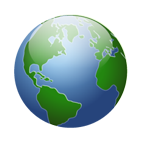 Global Implications (pp. 380 – 393)
Cultural Barriers:
Semantics: some words aren’t translatable
Word Connotations: some words imply                        multiple meanings beyond their definitions
Tone and Formality Differences
Differences in tolerance for conflict and                            how it is resolved.
Cultural Context: 
The importance of social context to meaning
Low-context cultures (like the U.S.) rely on words for meaning
High-context cultures gain meaning from the whole situation
[Speaker Notes: Communication, as we have seen, can be difficult to do effectively.  Cross-cultural factors can increase that difficulty.  So it is important for managers to understand the culture in which they are working.  They should be careful of the words they use to make sure they are translatable and don’t hold double meanings.  They need to understand how their tone, body language or perceptions will differ based on culture.  The context is so important to understanding what is being communicated.  In low-context cultures they tend to rely more on words, where high-context cultures will rely more on the whole situation.]
Communication Skills for Managers as Senders
Send clear and complete messages.
Encode messages in symbols the                 receiver understands.
Select a medium appropriate for the message and, importantly, one that is monitored by the receiver.
Avoid filtering (holding back information) and distortion as the message passes through other workers.
Seek feedback 
Provide accurate information to avoid rumors.
Communication Skills For Managers as Receivers
Pay attention to what is sent as a message.
Be a good listener: don’t interrupt.
Ask questions to clarify your understanding.
Be empathetic: try to understand what                 the sender feels.
Understand linguistic styles: different people speak differently.
Speed, tone, pausing all impact communication.
This is particularly true across cultures and  managers should expect and plan for this.
Summary
Communication is a complex process, involving sending and receiving information that is filtered and subject to possible bias.
Managers can take steps to communicate more effectively through formal & informal communication networks.
For an optional review by a professor at a different college, using a chapter from a different textbook (but from the same publisher; therefore, with many of the same illustrations), see:  
https://www.youtube.com/watch?v=ratHtvG7Ap0 (10 min.)